Антиотмывочная система Республики Казахстан
Ответственность ПОБ
МЕМОРАНДУМ между Агентством Республики Казахстан по финансовому мониторингу и Профессиональными организациями бухгалтеров о сотрудничестве и взаимодействии в сфере противодействия легализации (отмыванию) доходов, полученных преступным путем, и финансированию терроризма
Схема антиотмывочной системы
I ЭТАП
III ЭТАП
II ЭТАП
Банки
Правоохранительные органы
схема
МФО
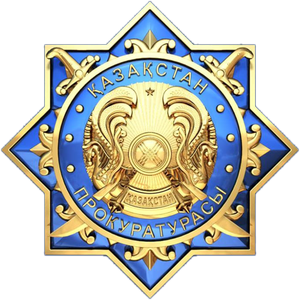 Анализ:
Оперативный
Тактический
Бухгалтера
Уведомляет
ПО/СПО
Нотариусы
Специальные органы
Иные СФМ
схема
Участники антиотмывочной системы
Государственный контроль
10
АФМ
14 тыс. СФМ
АФМ
01
МЦРИАП
02
АЗРК
НБ
Бухгалтера, лизингодатели, юристы, риелторы и ювелиры
Товарные биржи
ПУВА
Платежные организации,
Обменные пункты
03
09
АРРФР
Банки, ипотечные организации,
Биржи, страховые организации, Участники рынка ценных бумаг, 
Центральный депозитарий,
Операторы почты, МФО,
Пенсионные фонды,
Иные организации
07
04
06
05
08
МЗ
МКС
МЮ
Фонд социального медицинского страхования
Адвокаты,
Нотариусы
МФ
Игорный бизнес,
Организаторы лотерей
Аудиторские 
организации
МФЦА
Участники МФЦА
Субъекты подконтрольные Агентству
Подконтрольные Агентству СФМ
Бухгалтерские организации и 
проф. бухгалтера
ИП и ЮЛ, осуществляющие предпринимательскую деятельность в сфере бухгалтерского учета
Основные нормы закона о ПОД/ФТ
(Закон Республики Казахстан подписан Президентом Республики Казахстан  28 августа 2009 года № 191-IV)
Обучающие материалы 
Размещенные в Личном кабинете
Использование нового Личного кабинета
https://websfm-pilot.afmrk.gov.kz/
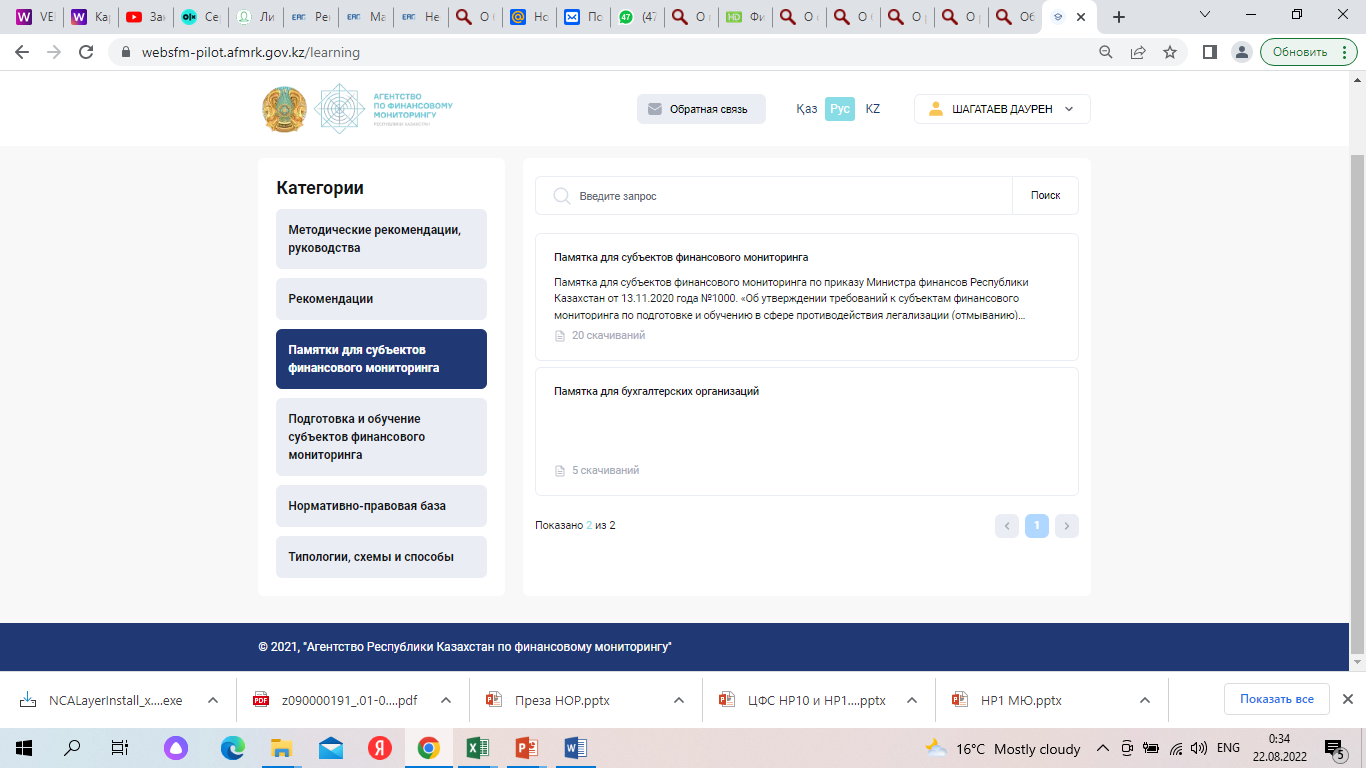 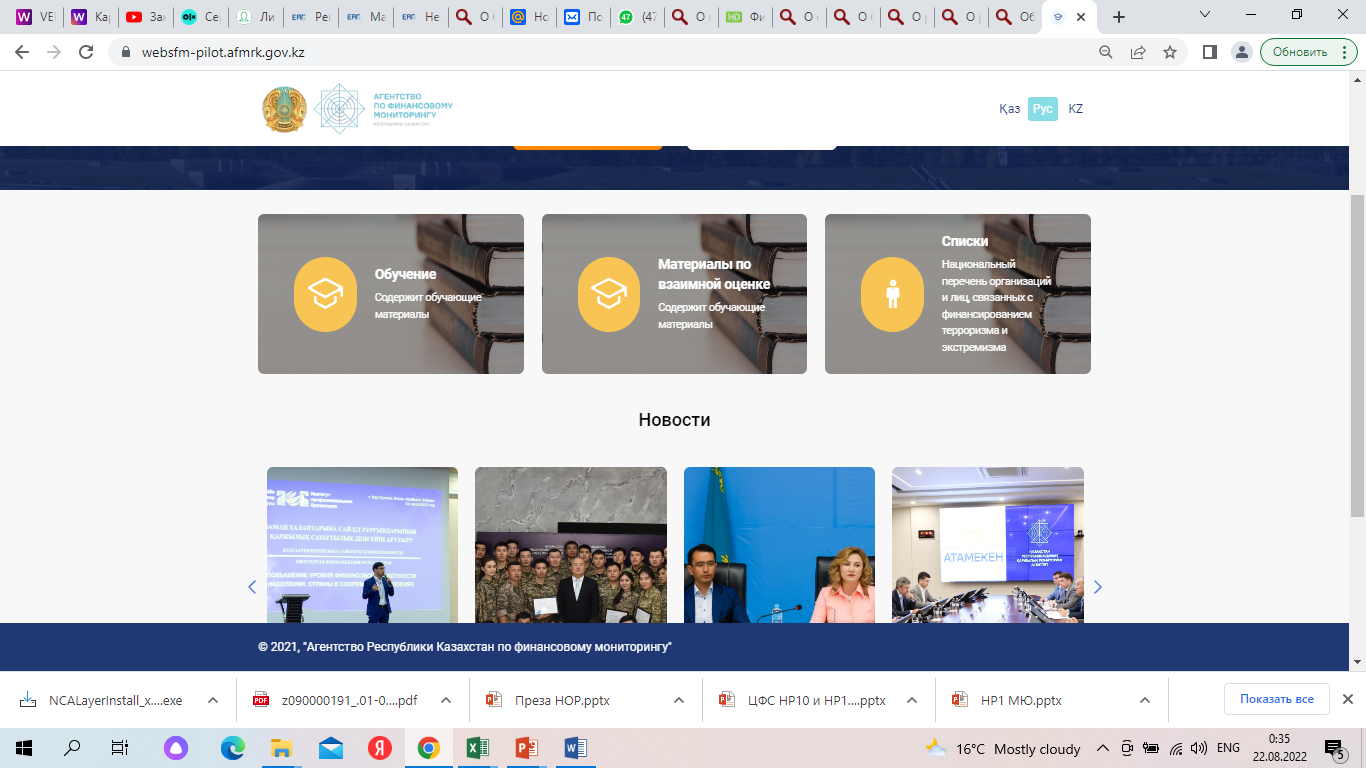 8
Операции подлежащие финансовому мониторингу
02
ПОДОЗРИТЕЛЬНАЯ ОПЕРАЦИЯ
в рамках утвержденных признаков подозрительной операции
ПОРОГОВАЯ ОПЕРАЦИЯ
От 1 до 100 млн. тенге,
в зависимости от вида операции
ПОРОГОВЫЕ
ПОДОЗР.
01
03
СХЕМЫ И СПОСОБЫ
операции клиента, имеющие характеристики, соответствующие типологиям, схемам ОД/ФТ
ВНУТРЕННЕЕ ИЗУЧЕНИЕ
имеются основания полагать, что операции клиента связаны с ОД/ФТ
ПО 
ТИПОЛОГИЯМ
ПВК
04
Личный кабинет СФМ
СОВЕРШЕНСТВОВАНИЕ 
ЛИЧНОГО КАБИНЕТА (пример на боевой версии)
ВЗАИМОДЕЙСТВИЕ С СФМ
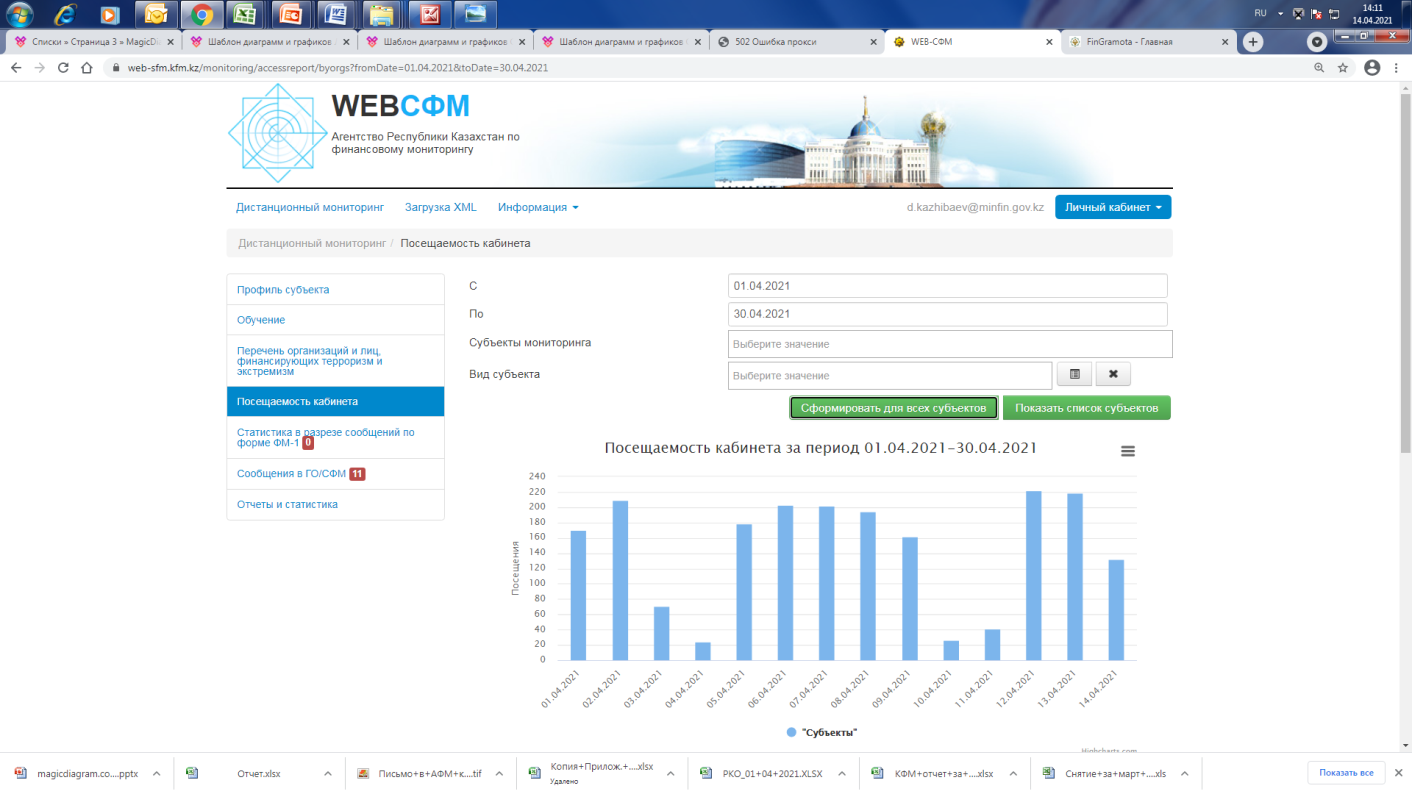 Выработка плана
Минимизация риска
Оценка 
СФМ
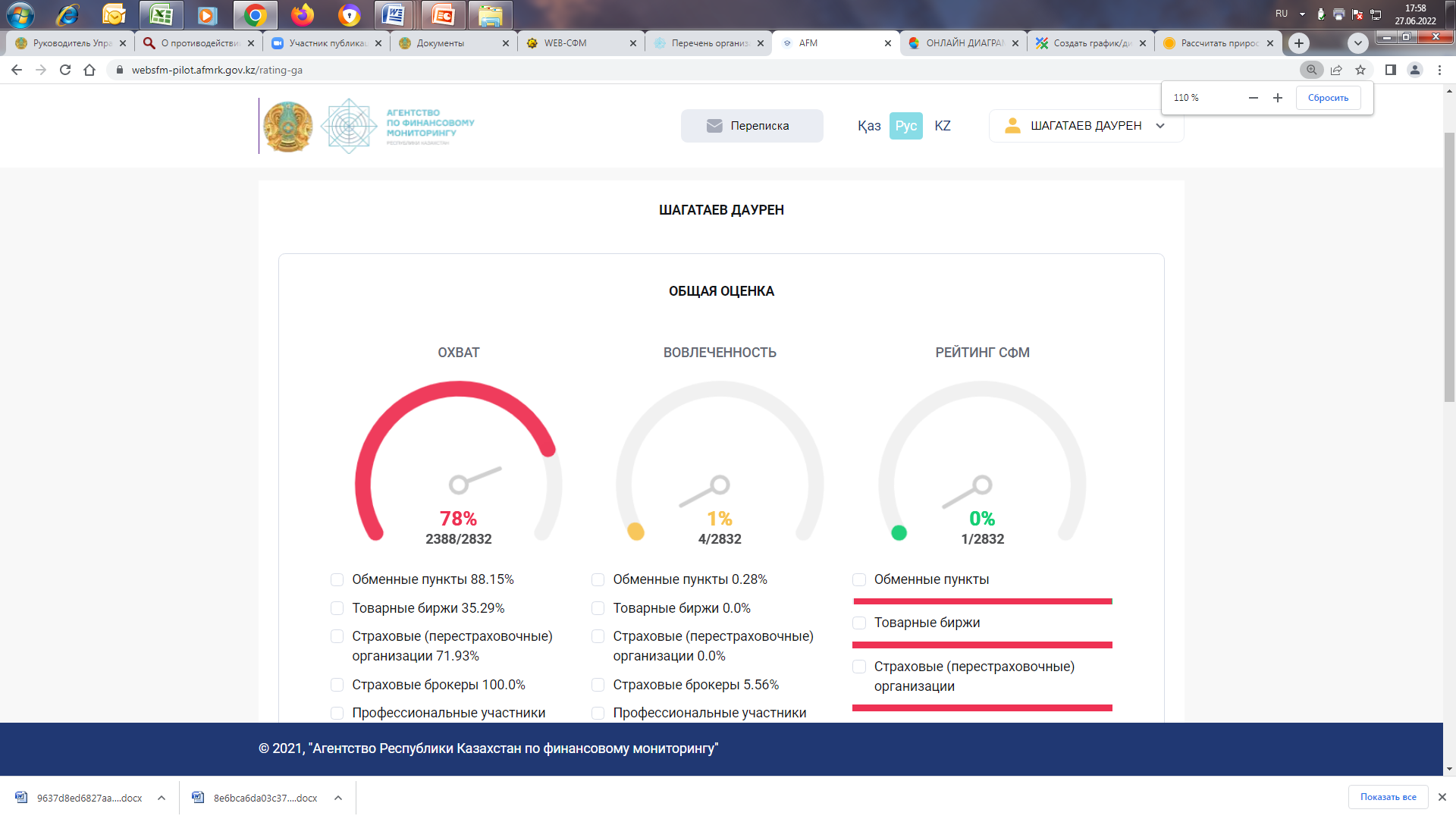 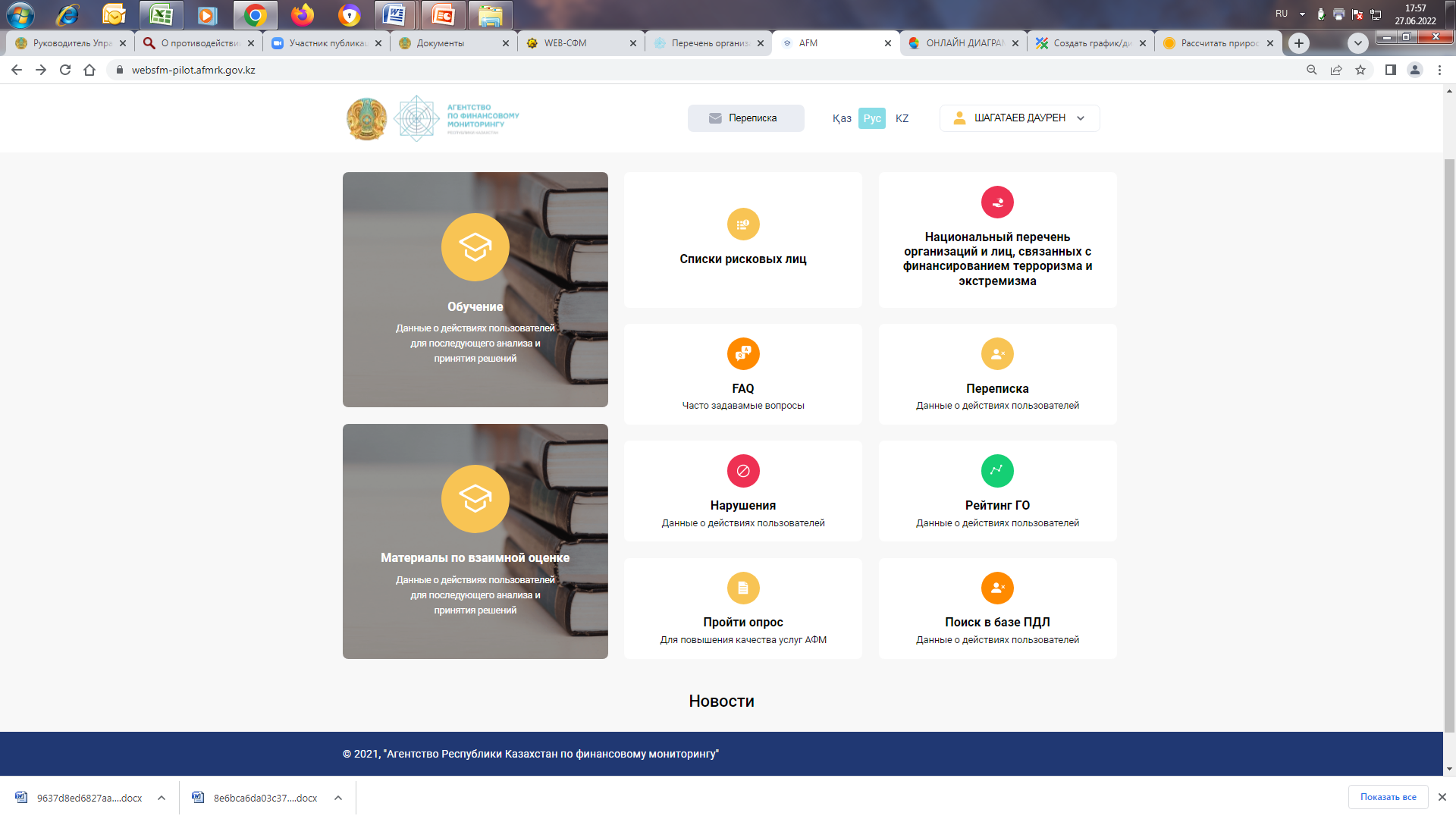 Личный кабинет – это не только инструмент дистанционного мониторинга и взаимодействия с СФМ/ГО, но и элемент управления комплаенс рисками.
Статистика проверочных мероприятий
Агентство по финансовому мониторингу
Ненаправления пороговых операций
Отсутствие внутренних документов (ПВК)
Отсутствие программы обучения сотрудников
Отсутствие проверки клиента (НПК), в том числе мониторинг Перечня ФТ/ПДЛ
Отсутствие выделенного канала связи
Отсутствие рискоориентированного подхода (СУР)
ПРОЕКТНОЕ 
УПРАВЛЕНИЕ
Основные нарушения совершаемые СФМ
Выявленные нарушения
Нарушения разработки ПВК
Взаимодействие ПОБ/АФМ
ПОБ:
Провести ревизию членов ПОБ
Сверить с данными АФМ
Довести необходимую информацию до СФМ (слайд, памятка, НПА)
Организовать встречи с участием субъектов
Рассмотреть внесение изменений в Закон/НПА
АФМ:
Проводить сверку с ПОБ
Совместно проводить встречи по разъяснению требований ПОД/ФТ
Предоставлять консультацию
Доводить до ПОБ актуальную и необходимую информацию
Приложение
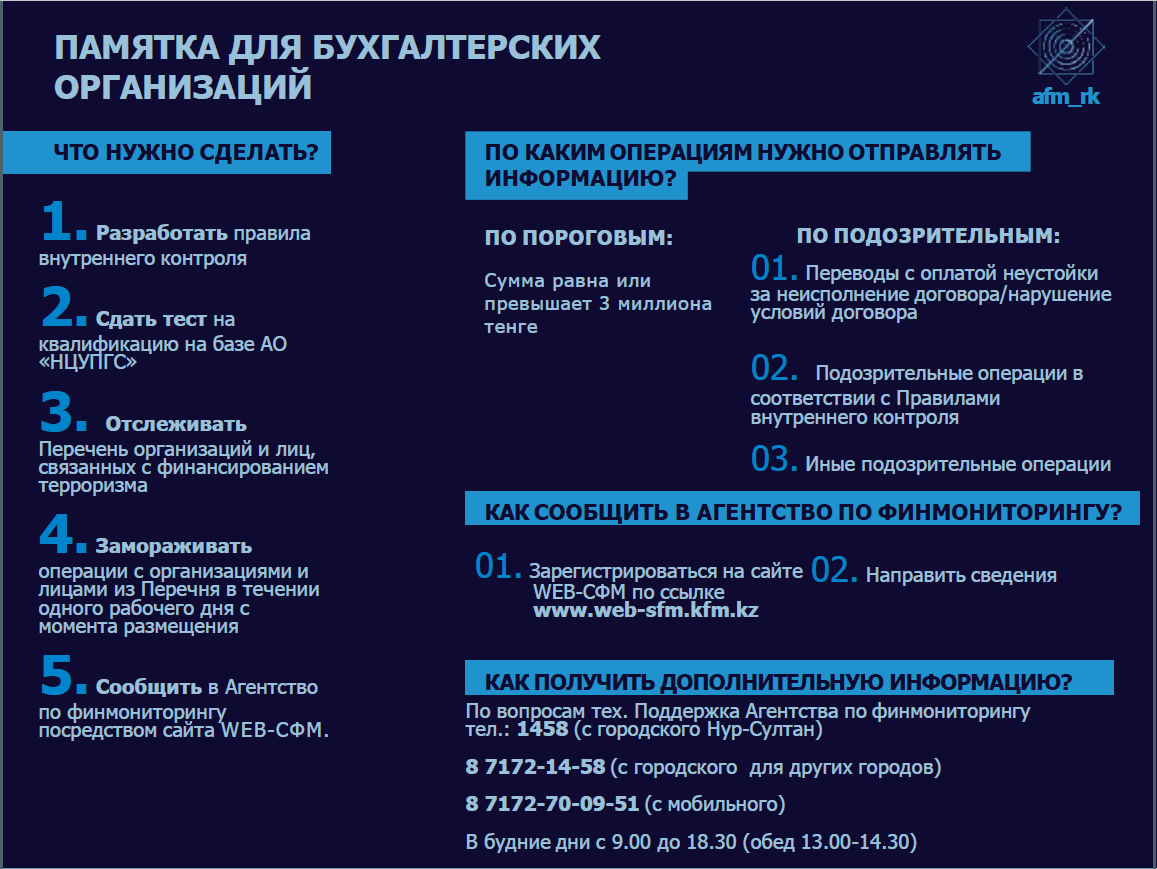 Куратор Сәлімжан Камила, 87786502728
Операции с деньгами и (или) иным имуществом, подлежащие финансовому мониторингу
Операции с деньгами и (или) иным имуществом, подлежащие финансовому мониторингу
Операции с деньгами и (или) иным имуществом, подлежащие финансовому мониторингу
Признаки определения подозрительной операции
Признаки определения подозрительной операции
Признаки определения подозрительной операции
Надлежащая проверка субъектами финансового мониторинга клиентов
Субъекты финансового мониторинга осуществляют надлежащую проверку клиентов (их представителей) и бенефициарных собственников 
в случаях:
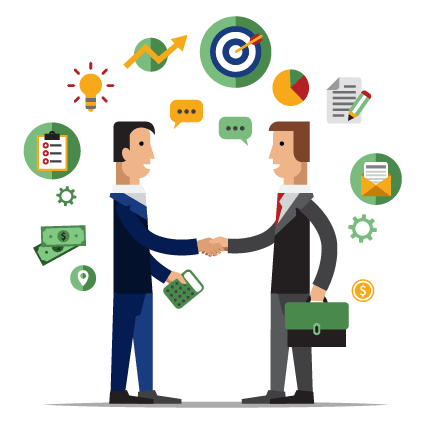 установления деловых отношений с  клиентом;

                 

                    осуществления операций с деньгами и (или) иным имуществом, подлежащих  
             финансовому мониторингу, в том числе подозрительных операций.


           наличия оснований для сомнения в достоверности ранее полученных сведений о 
            клиенте (его представителе), бенефициарном собственнике.
1
2
3
Надлежащая проверка субъектами финансового мониторинга публичных должностных лиц
Субъекты финансового мониторинга в отношении публичных должностных лиц, дополнительно обязаны:
Субъекты финансового мониторинга в отношении ПДЛ, входящих в перечень ПДЛ, утверждаемый Президентом Республики Казахстан, их супругов и близких родственников, которым присвоен высокий уровень риска, дополнительно обязаны применять меры:
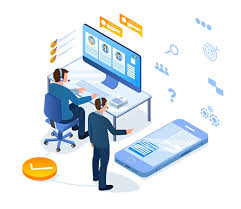 Сбор сведений и информации об операциях, подлежащих финансовому мониторингу
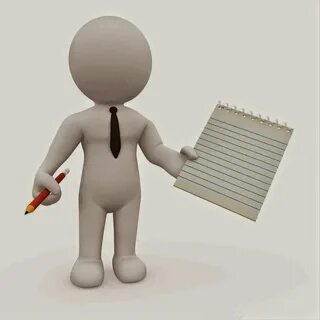 Сведения и информация об операциях, подлежащих финансовому мониторингу, документально фиксируются и предоставляются в АФМ субъектами финансового мониторинга электронным способом посредством выделенных каналов связи на казахском или русском языке.
Сведения и информация об операциях, подлежащих финансовому мониторингу, субъектами финансового мониторинга предоставляются в следующие сроки:
1
Пороговые операции - не позднее рабочего дня, следующего за днем совершения;
При признании операции в качестве подозрительной незамедлительно сообщить в уполномоченный орган о такой операции до ее проведения.
2
Не позднее рабочего дня, следующего за днем признания операции клиента, имеющей характеристики, соответствующие типологиям, схемам, способам легализации (отмывания) преступных доходов и финансирования терроризма, и фиксирования результатов такого признания.
3
ПВК
Программы Правил внутреннего контроля
ОРГАНИЗАЦИЯ ВНУТРЕННЕГО КОНТРОЛЯ
ПРОГРАММЫ
01
требования к сотрудникам и их функции;
 фиксирование и хранение документов;
 взаимодействие с лицами ФТ;
 взаимодействие с филиалами;
 автоматизация процессов и иное.
УПРАВЛЕНИЕ РИСКОВ
02
Разрабатываются (минимум) 2 уровня риска  (высокий /низкий):
 по типу клиента, по рискам услуг, по способам предоставления.
 мониторинга, анализ рисков;
 процедуры, сроки пересмотра;
 изучение НОР и иное.
ИДЕНТИФИКАЦИЯ КЛИЕНТОВ
03
Фиксирование и проверка сведений о клиенте по:
- бенефициарному собственнику ;
упрощенные и усиленные меры НПК;
 проверка на ПО, СПО и т.д.
 все процедуры взаимоотношений и иное.
МОНИТОРИНГ И ИЗУЧЕНИЕ ОПЕРАЦИЙ
04
перечень признаков СПО;
 типологии, схемы и способы;
 распределение обязанностей;
 меры по операциям (отказ, прекращение и т.д.);
 сроки хранения 5 лет.
ПОДГОТОВКА И ОБУЧЕНИЕ СФМ
05
Обучение сотрудников в соответствии с утвержденными требованиями Агентства
Агентство по финансовому мониторингу
Использование Перечня ФТ/ФРОМУ
При наличии в списках, отказ в установлении дел.отн. с незамедлительным уведомлением АФМ
1
Перечень организаций и лиц, связанных с финансированием терроризма и экстремизма:
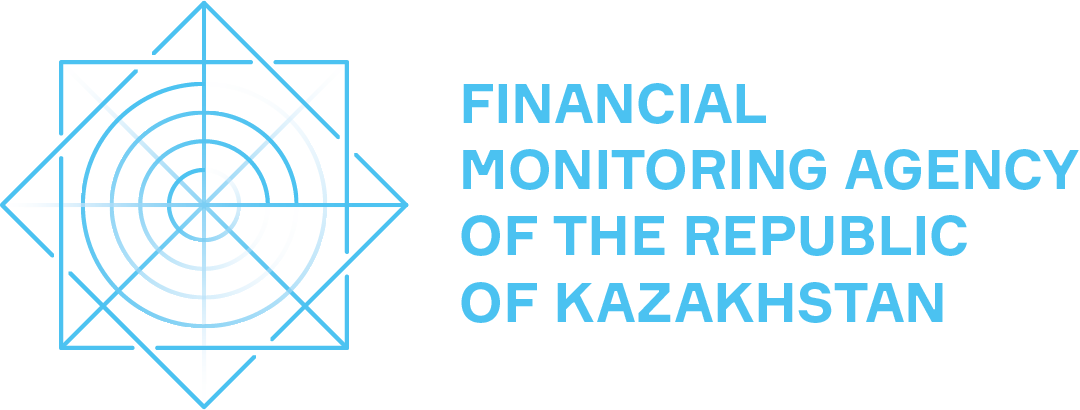 Сверка на наличие в санкционных списках
Международный Перечень лиц, причастных к террористической деятельности:
2
СФМ
При отсутствии в списках, проведение дальнейших мер по НПК
Список лиц, причастных к террористической деятельности (Обращение иностранных государств, списки по Взаимной заморозке п.10 ст.12 Закона):
3
Клиент
Перечень ФРОМУ:
4
Субъекты финансового мониторинга в течение 24-х часов с момента размещения на Интернет-ресурсе Агентства (получения уведомления в личный кабинет) списка лиц, причастных к террористической деятельности, незамедлительно принимает меры по замораживанию операций с деньгами и (или) иным имуществом.
Нарушения ст.214 КоАП РК